МИНИСТЕРСТВО ОБРАЗОВАНИЯ РМ
Портфолио
Гадеевой Татьяны Ивановны
учителя-логопеда
МДОУ «Детский сад № 20 комбинированного вида»
г.о. Саранск
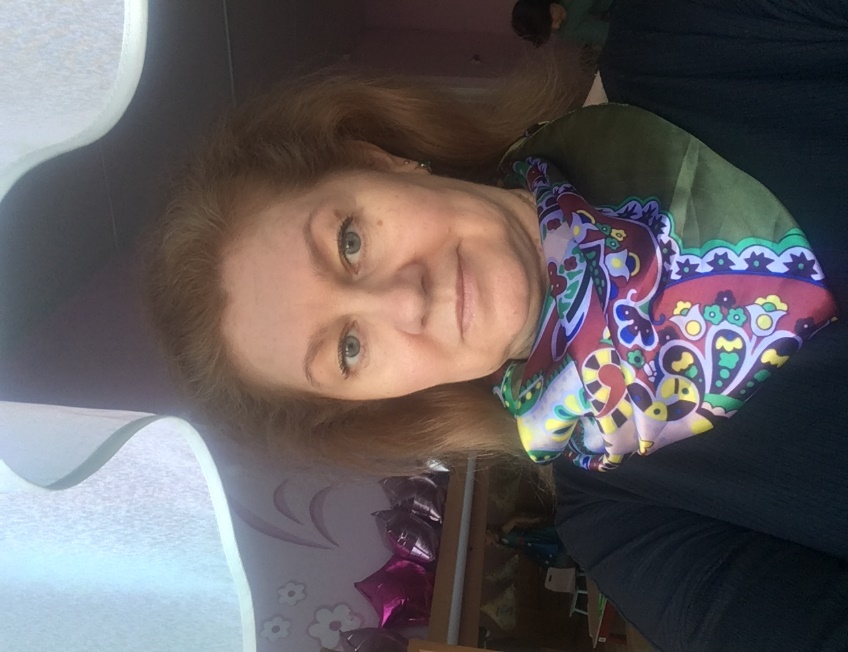 Опыт педагогической работы представлен на сайте дошкольного учреждения https://ds20sar.schoolrm.ru/
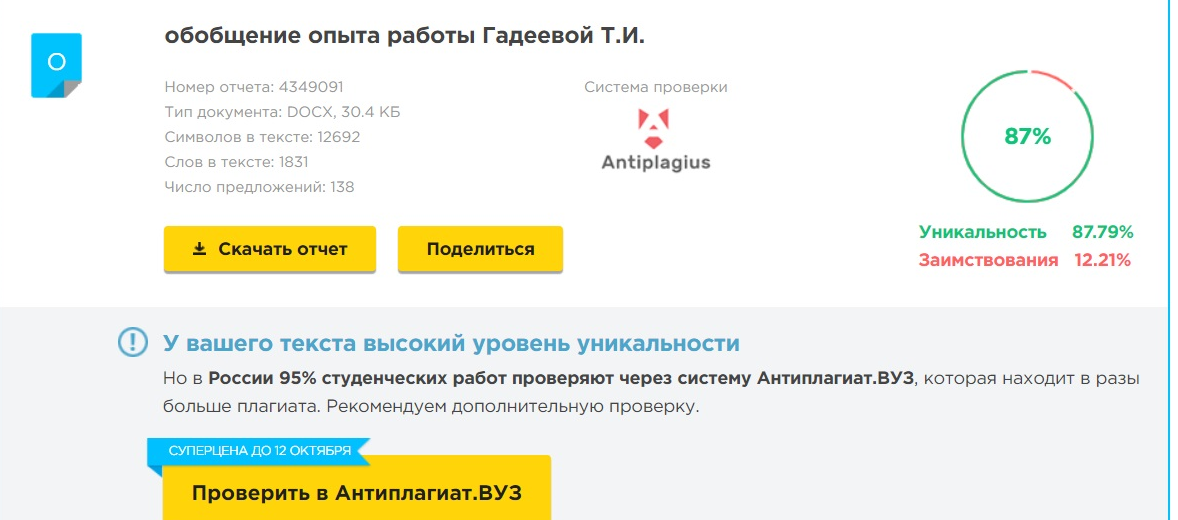 1. Соответствие данных первичного обследования и диагноза перспективному плану индивидуальной или групповой коррекции.
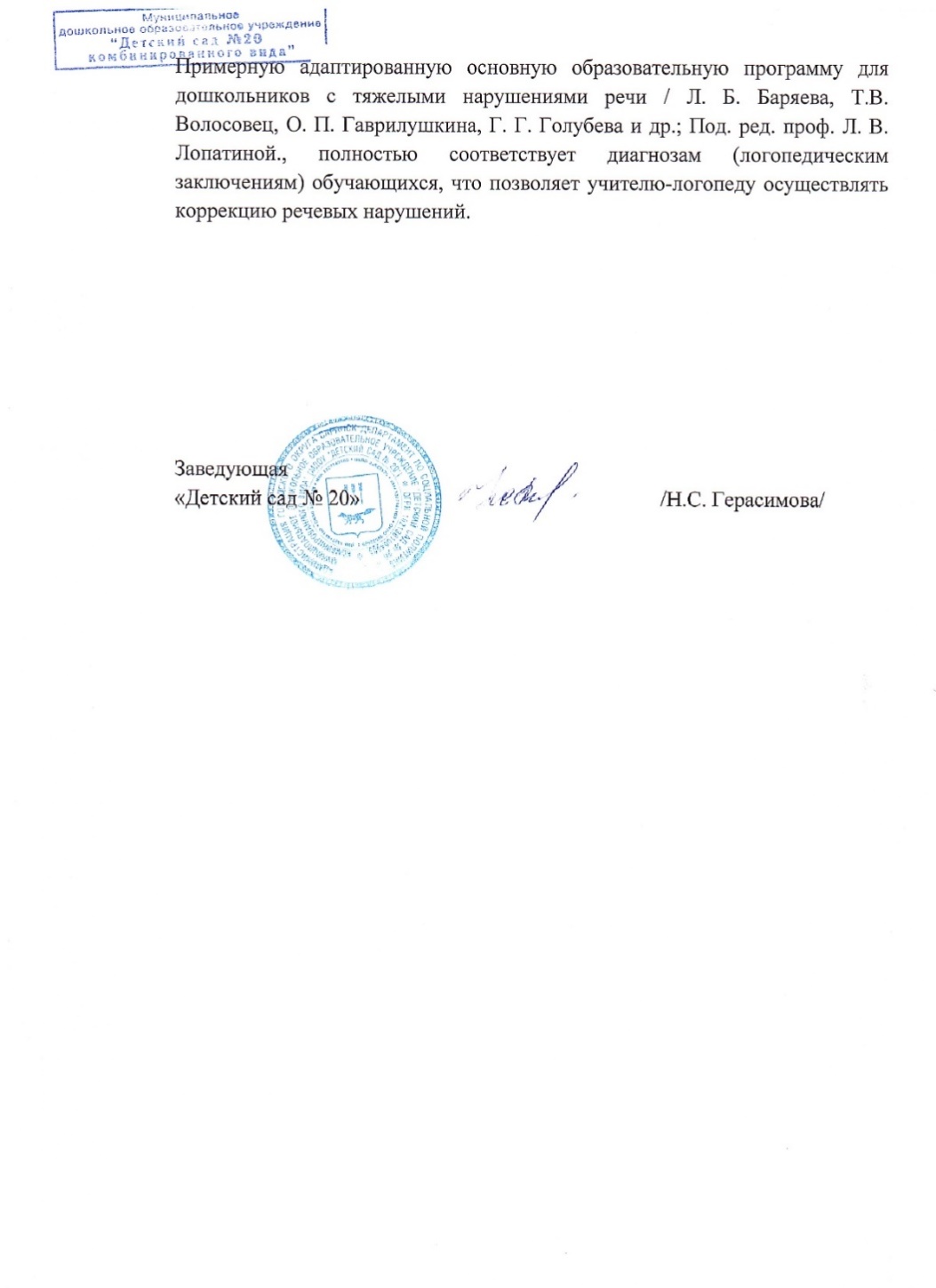 2. Динамика продвижения обучающихся в соответствии с перспективным планом работы.
3. Взаимодействие с родителями
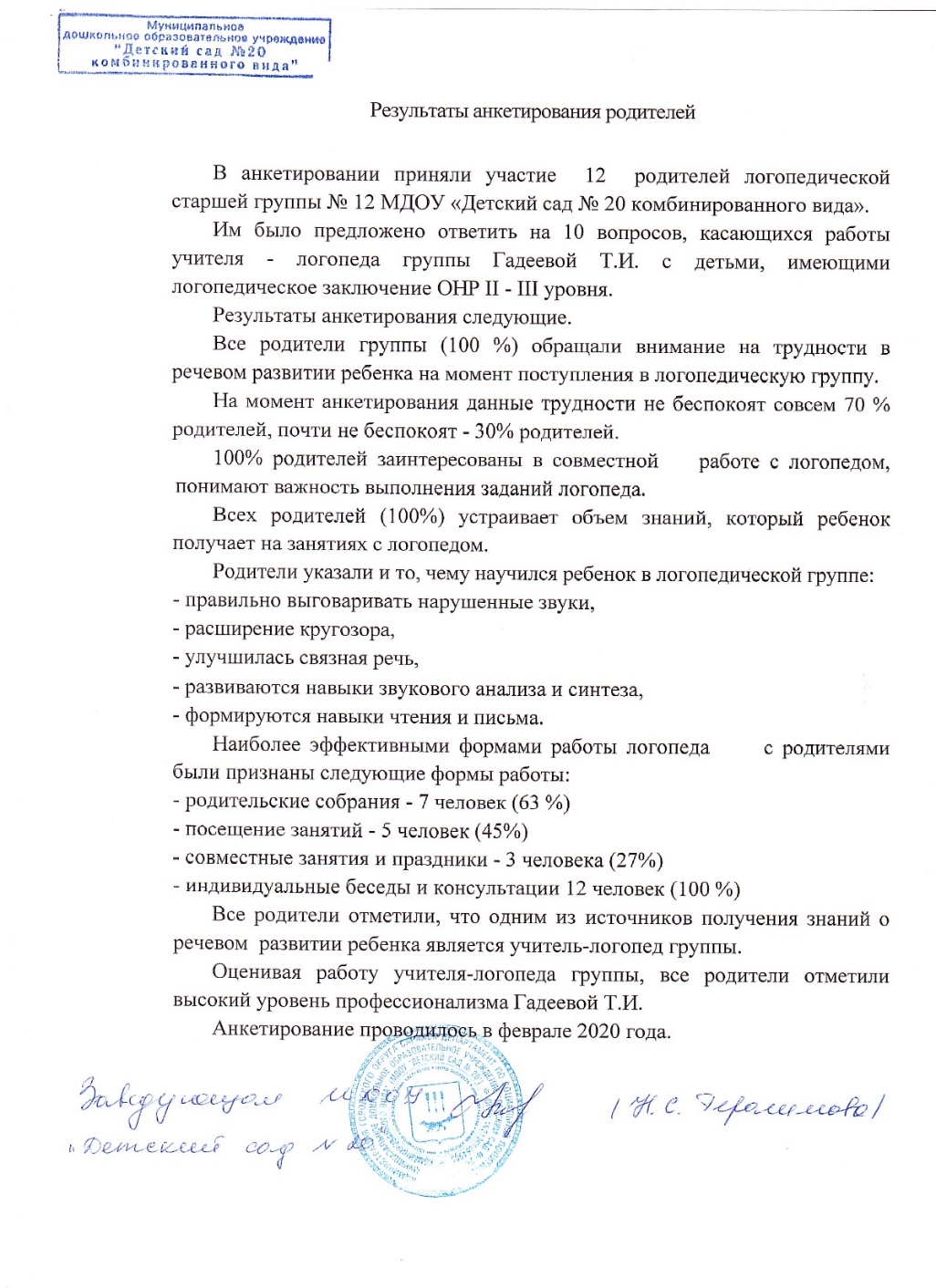 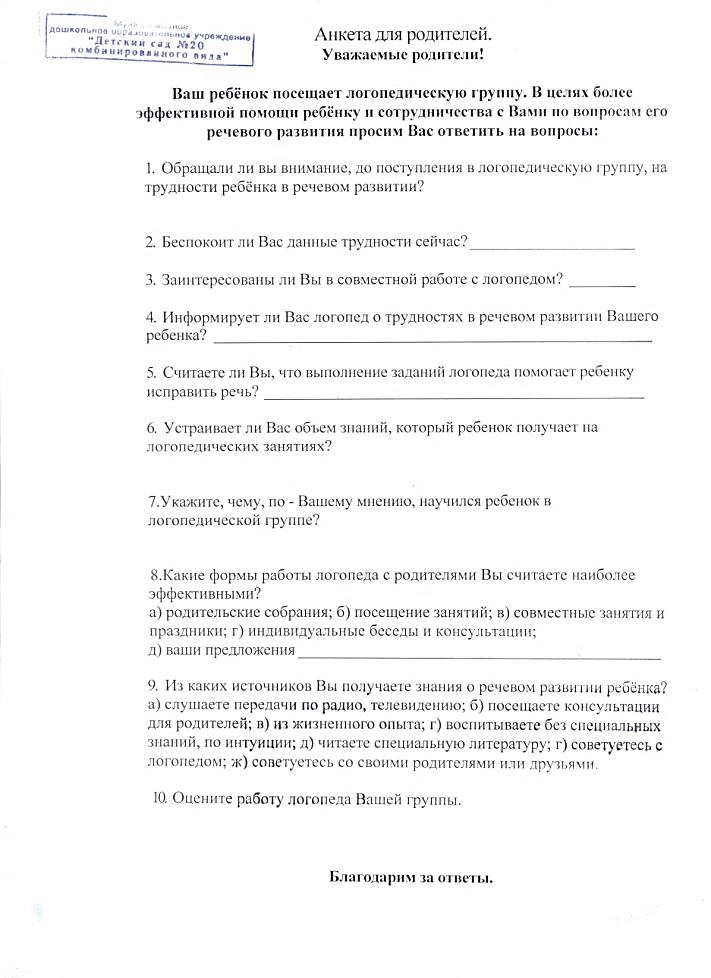 4. Результаты участия в инновационной (экспериментальной) деятельности.
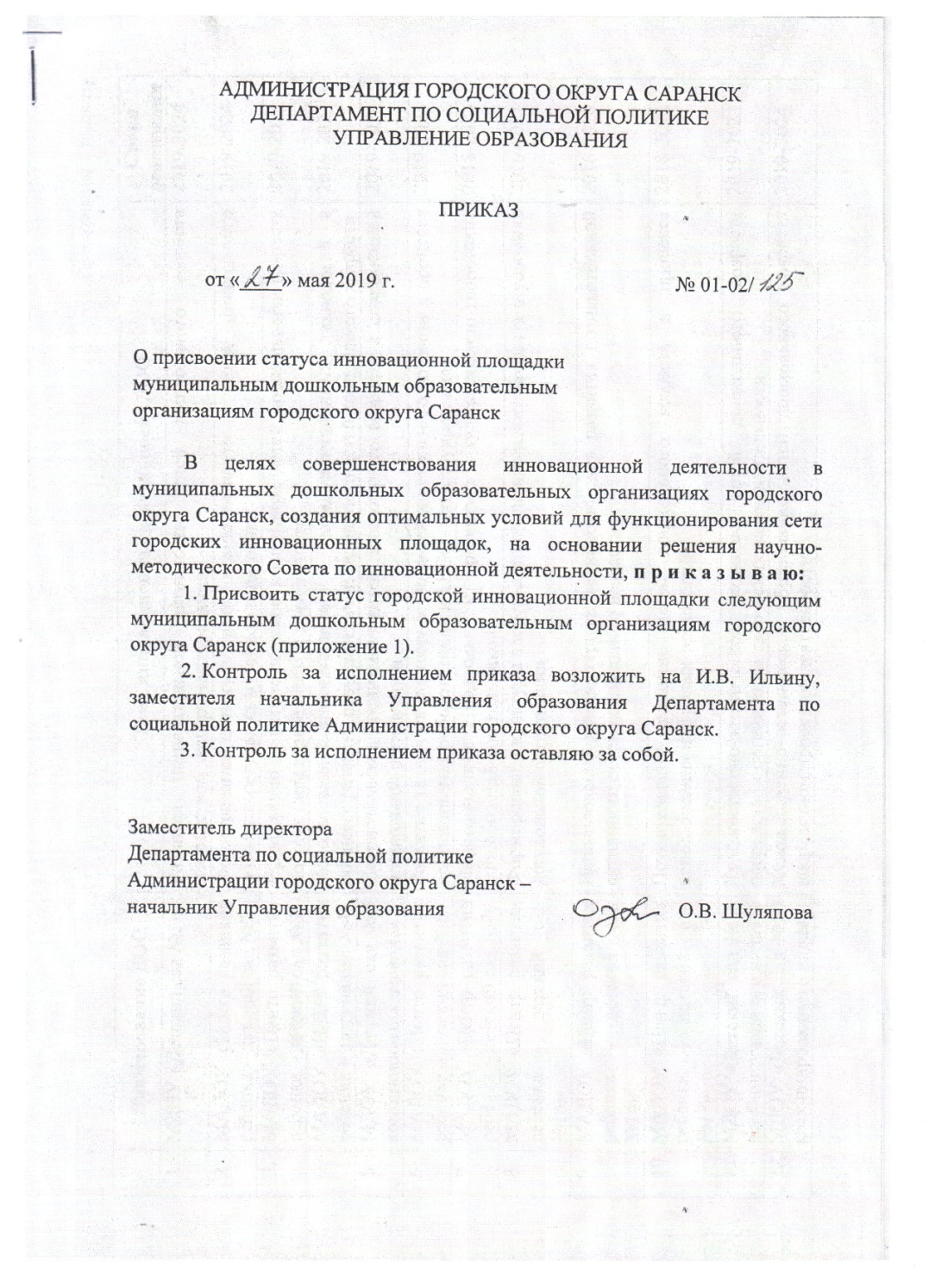 Ничего нет
5. Участие детей в: заочных олимпиадах, открытых конкурсах, конференциях, выставках, турнирах, соревнованиях.
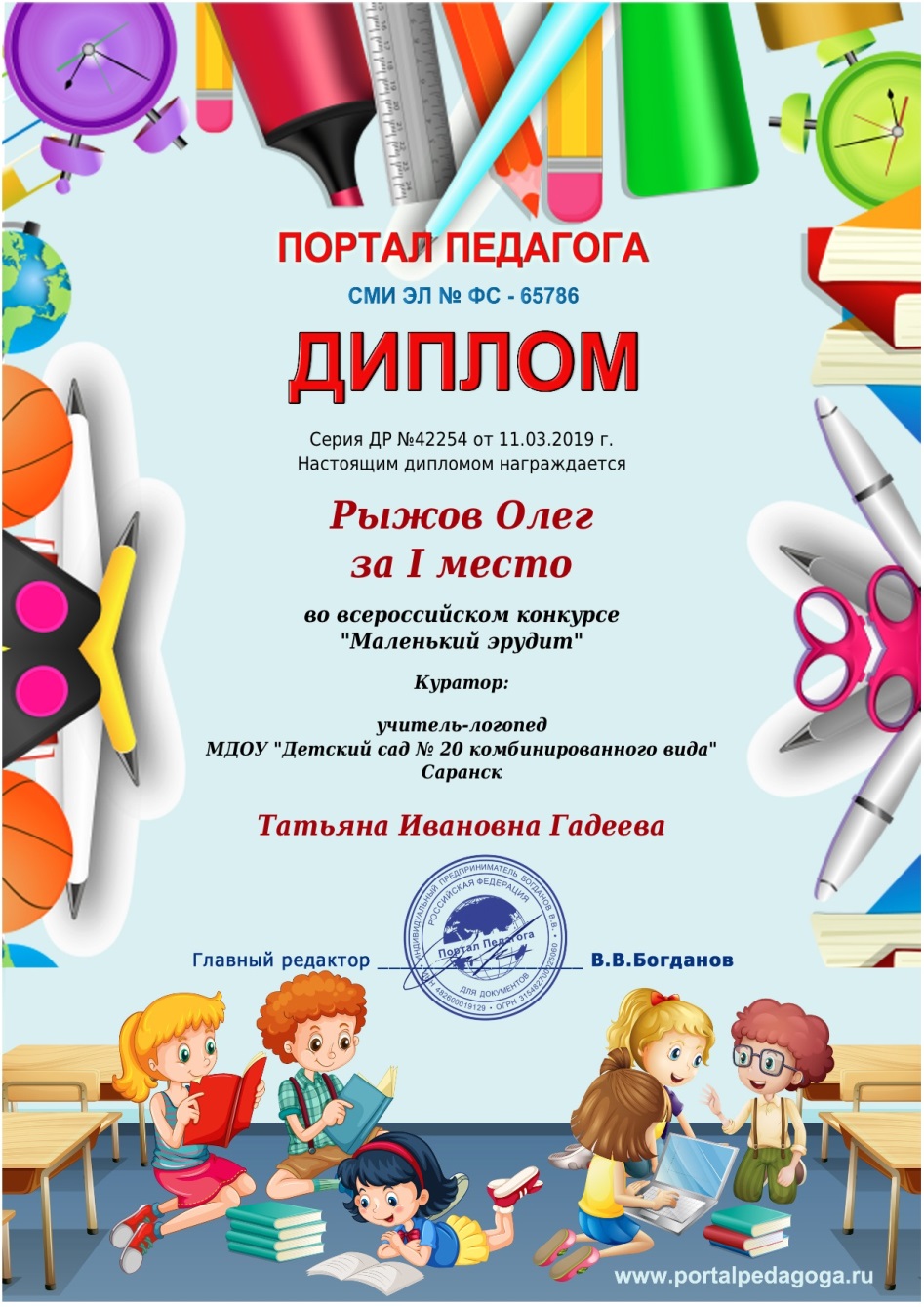 6. Наличие публикаций.
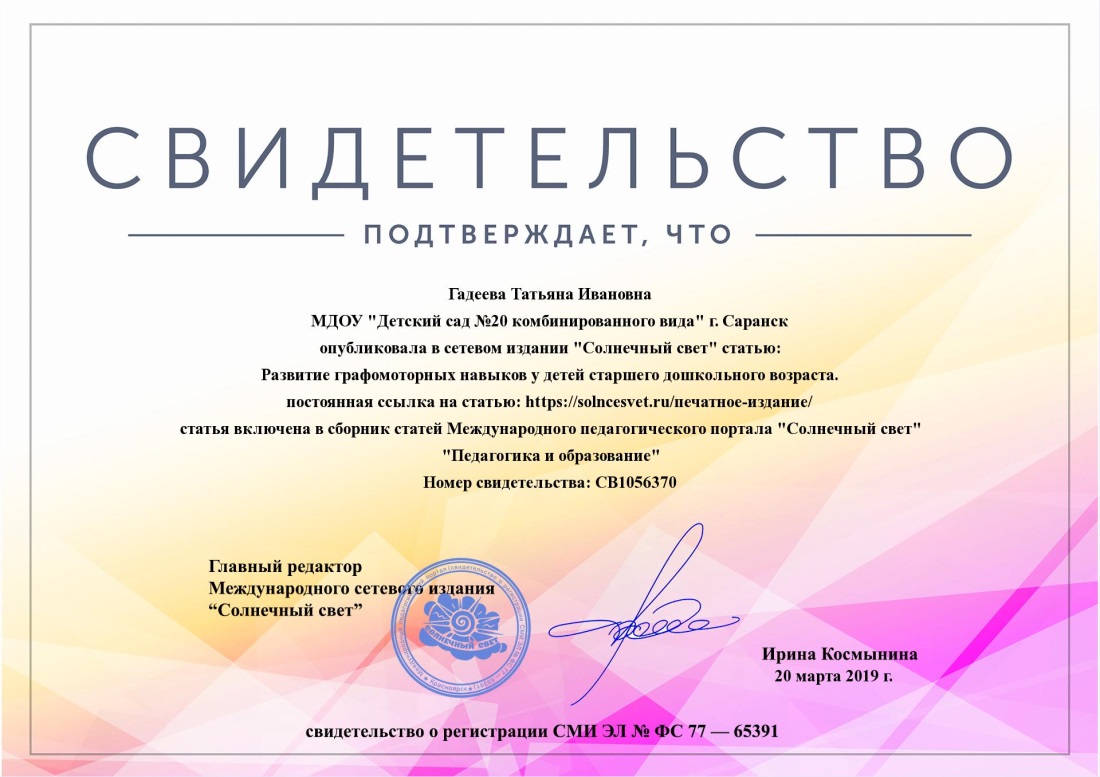 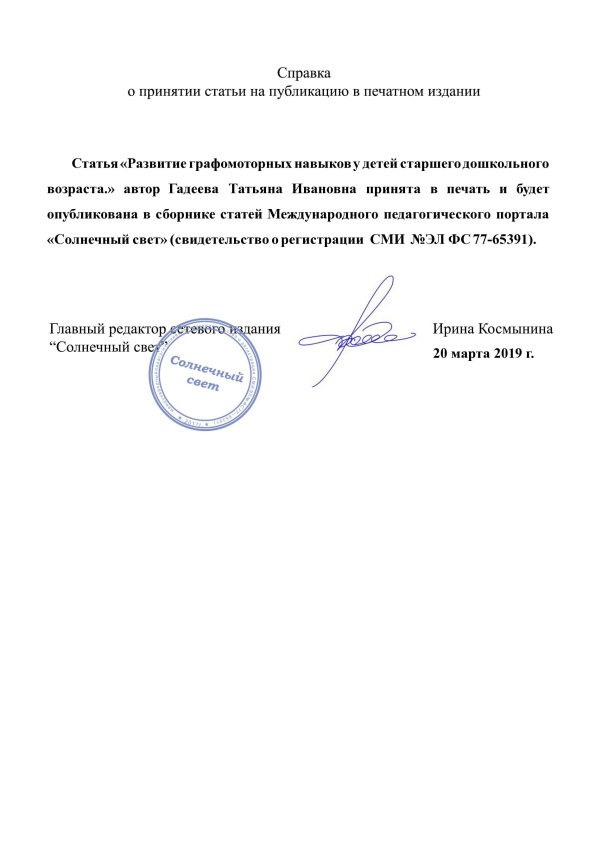 7. Наличие авторских программ, методических пособий, методических рекомендаций.
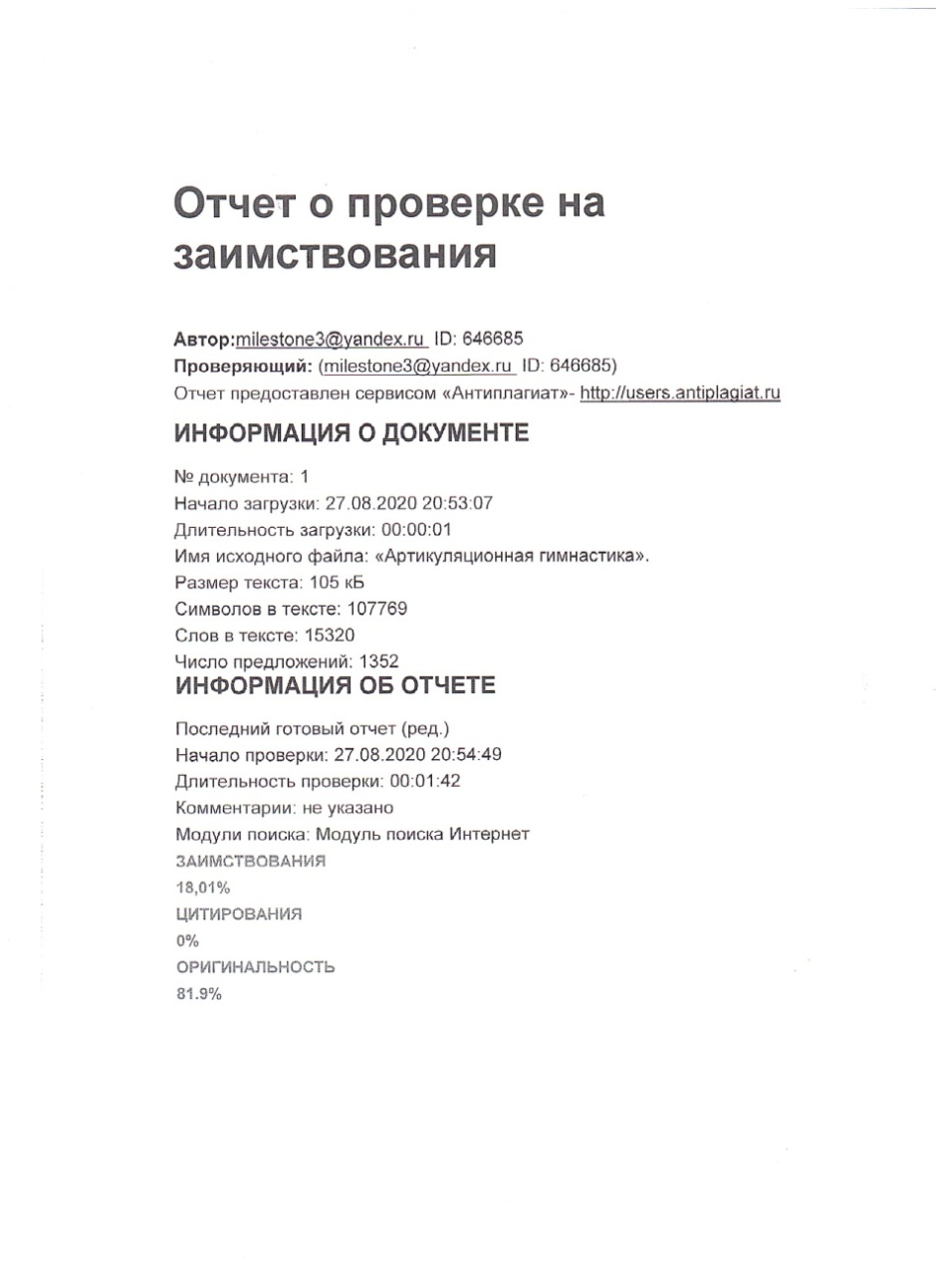 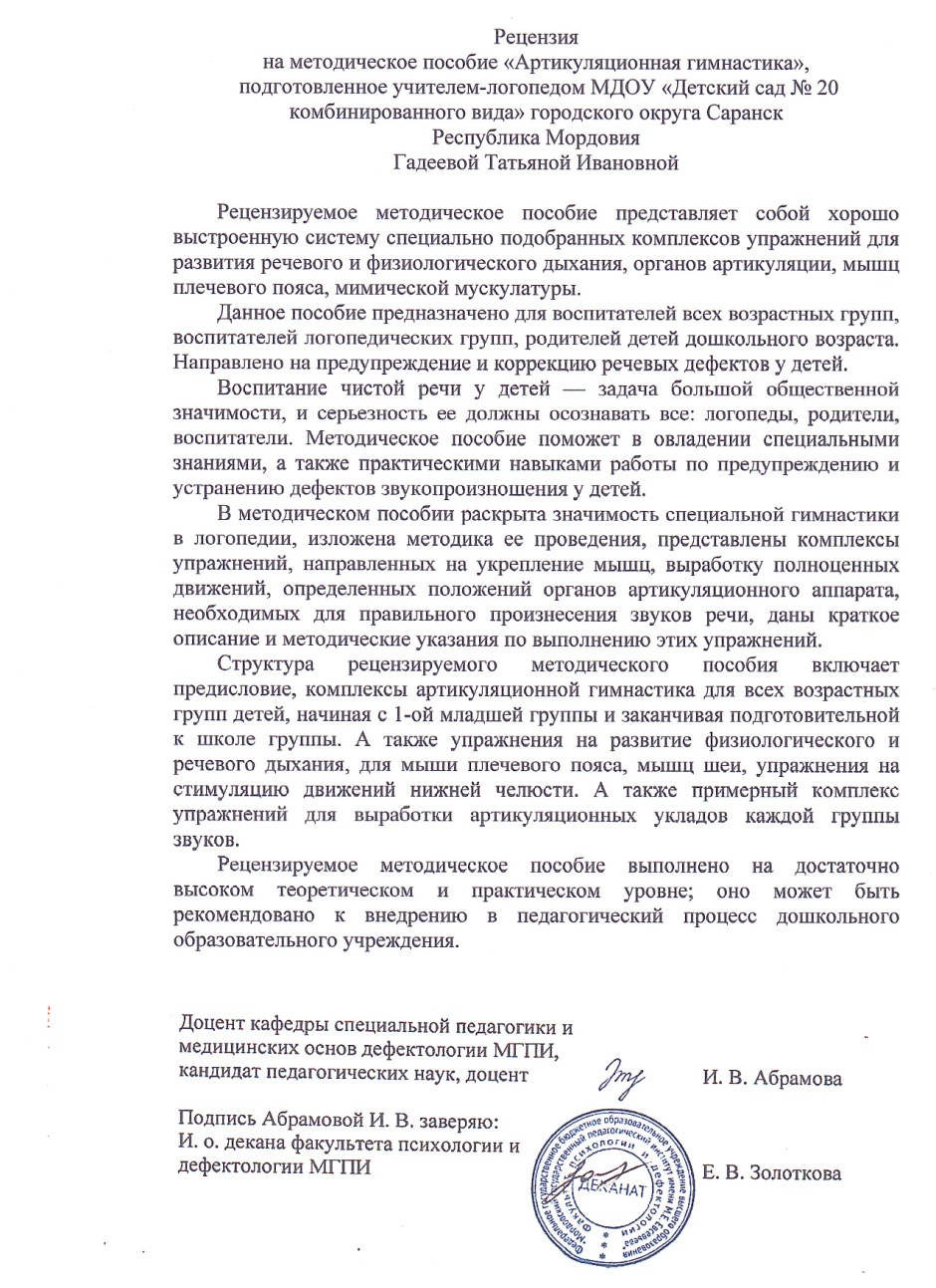 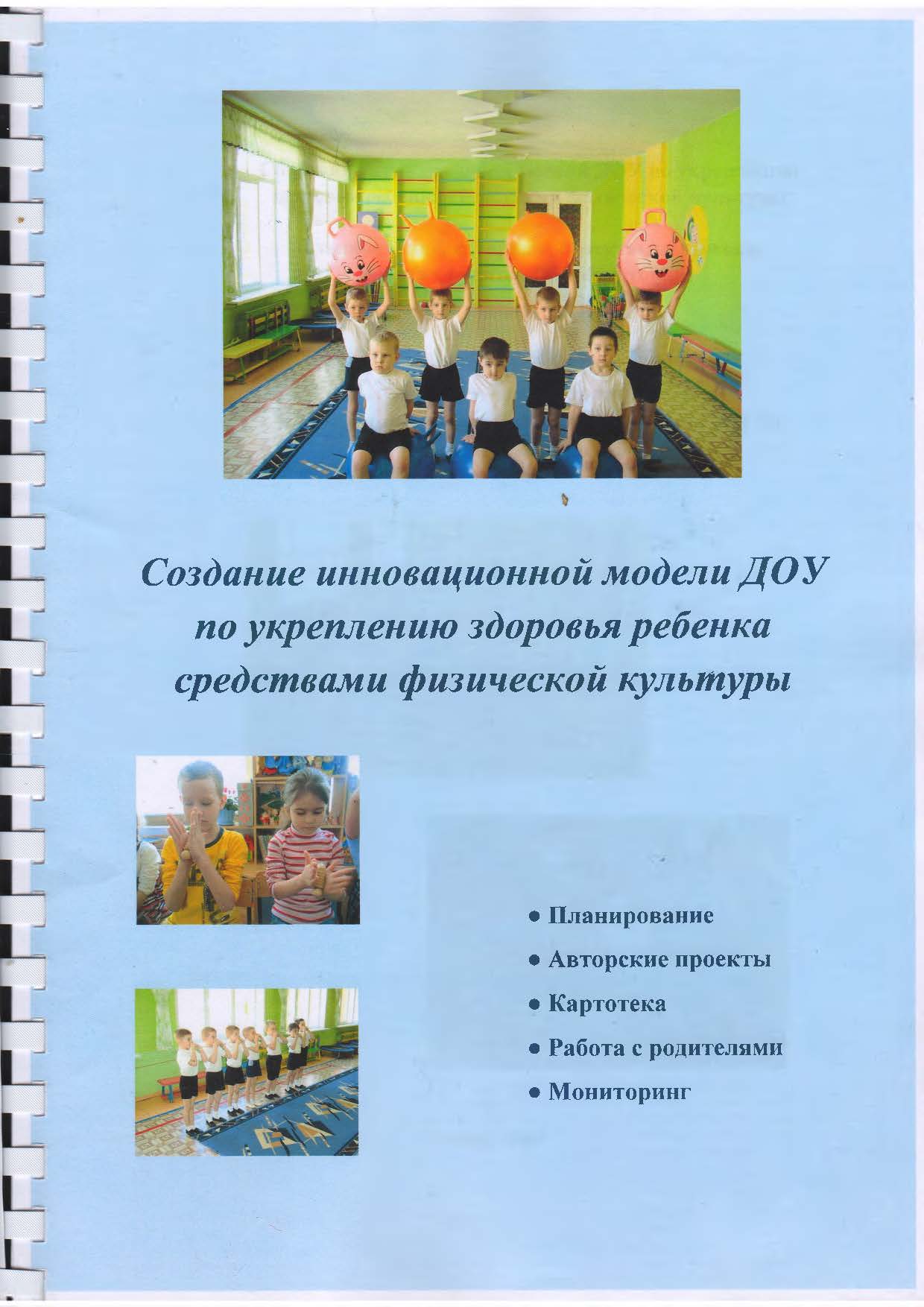 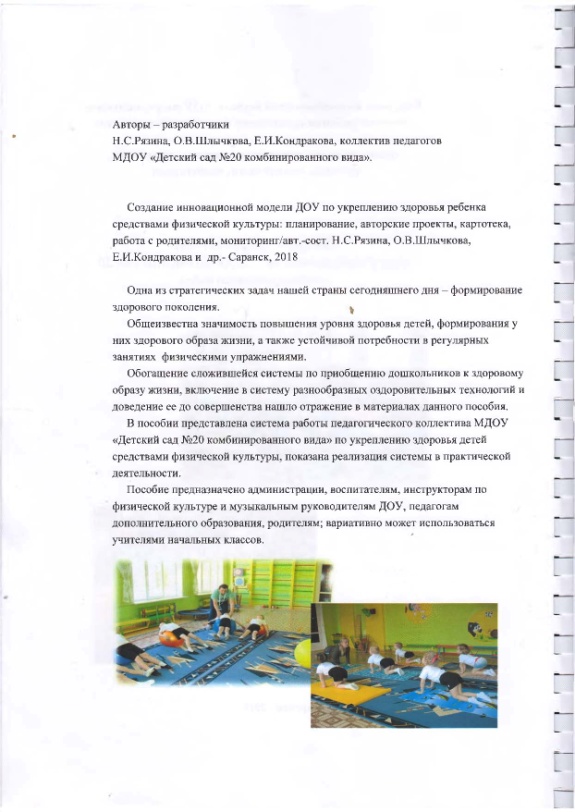 8. Выступления на заседаниях методических советов, научно-практических конференциях, педагогических чтениях, семинарах, секциях, форумах, радиопередачах (очно) .
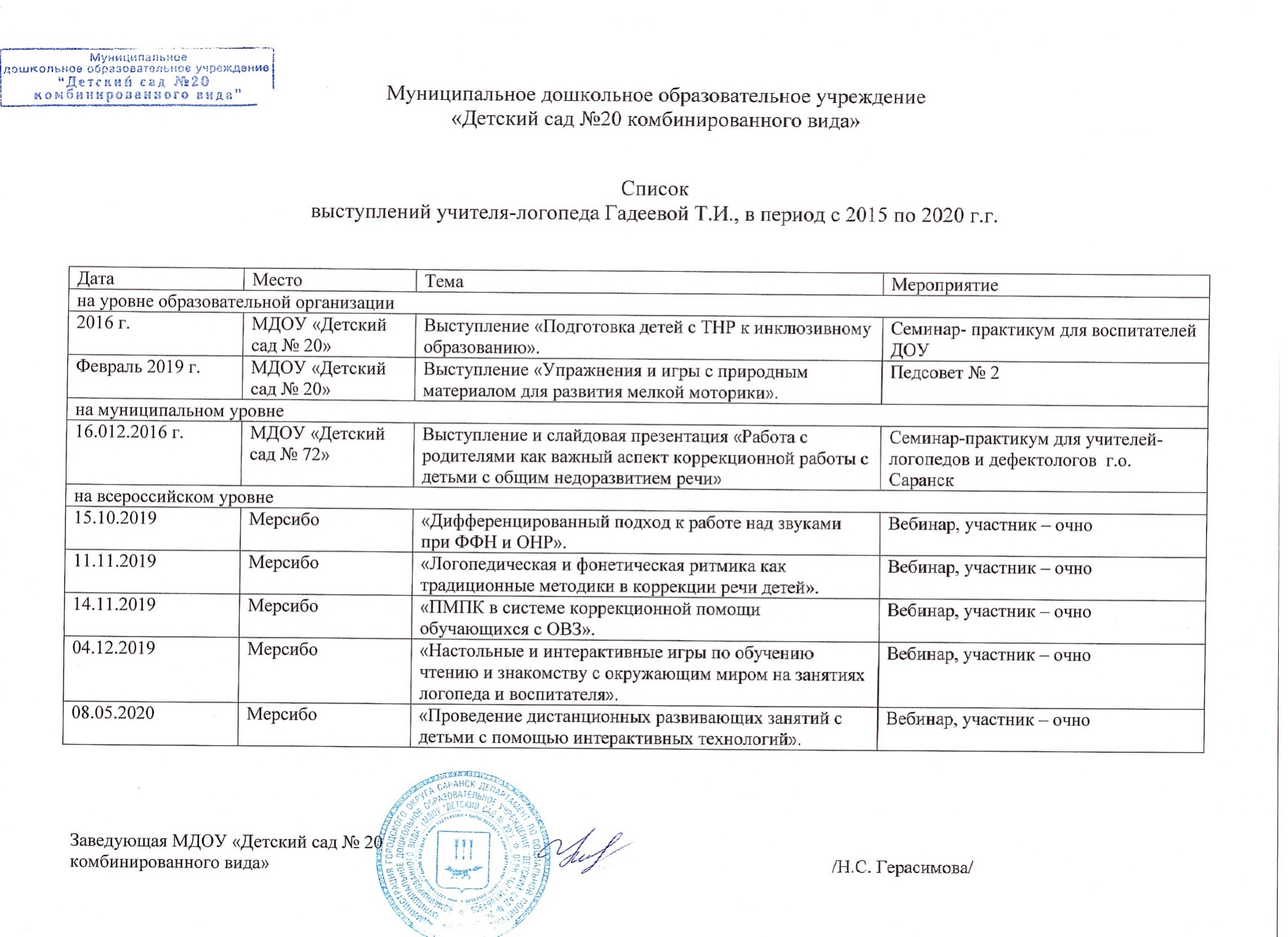 справка
9. Проведение открытых занятий, мастер-классов, мероприятий (очно).
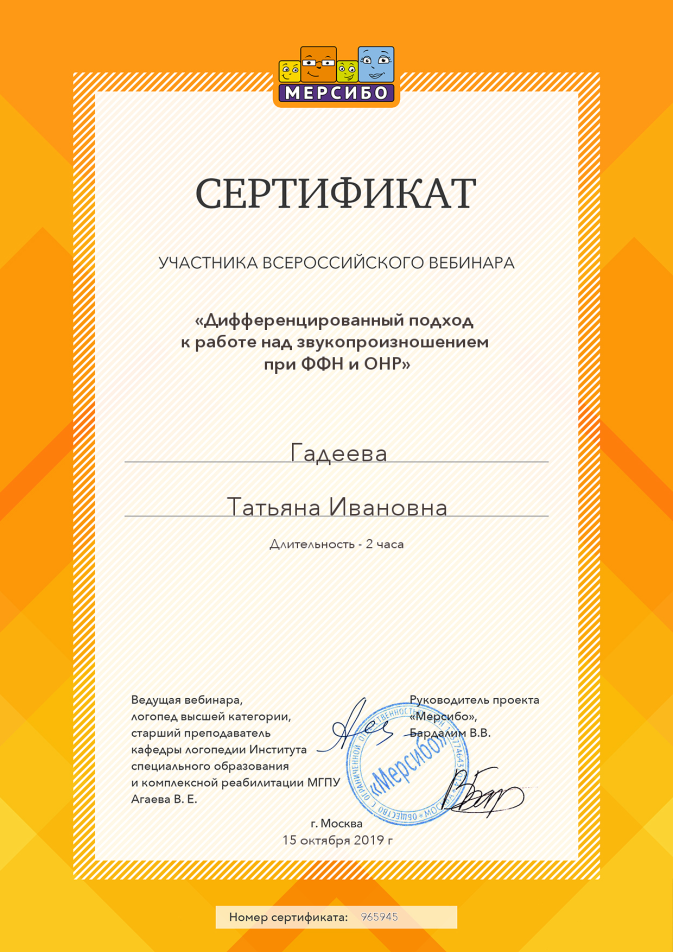 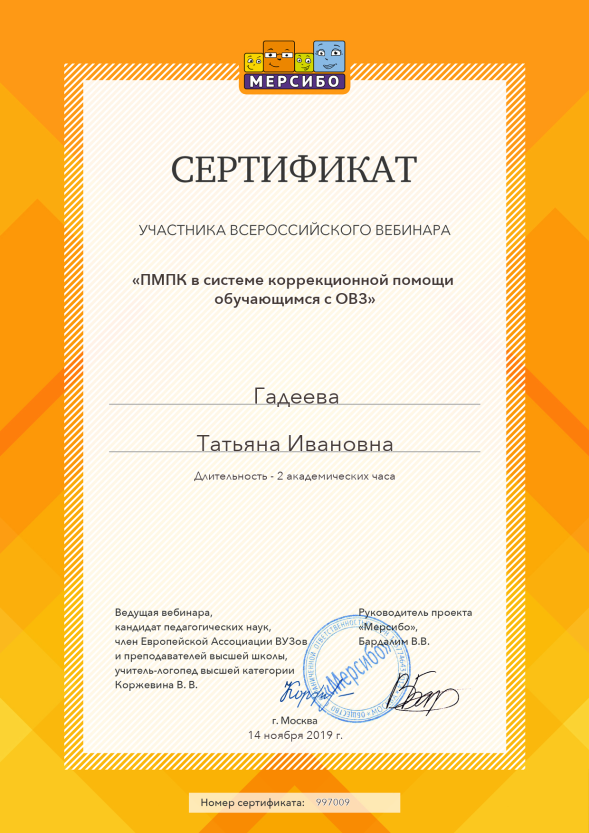 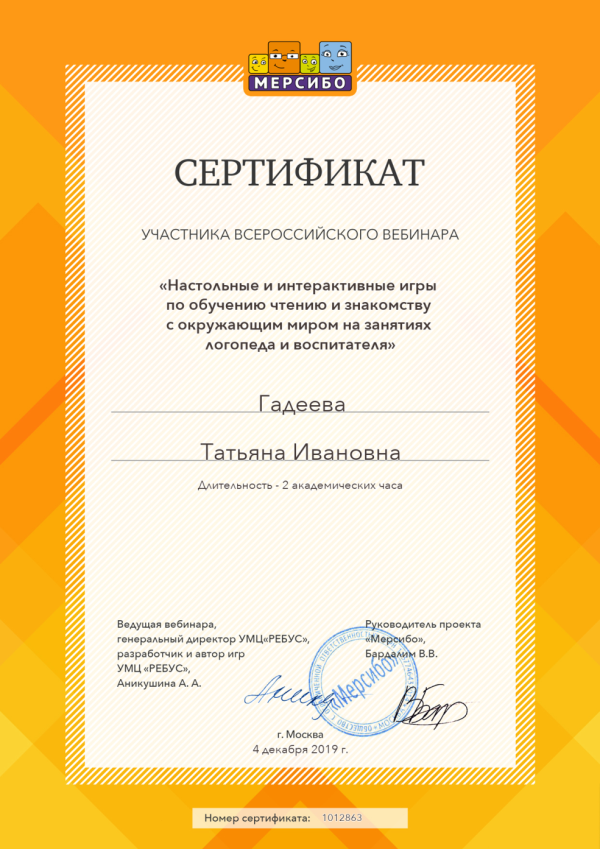 10. Экспертная деятельность.
[Speaker Notes: е]
11. Наставничество.
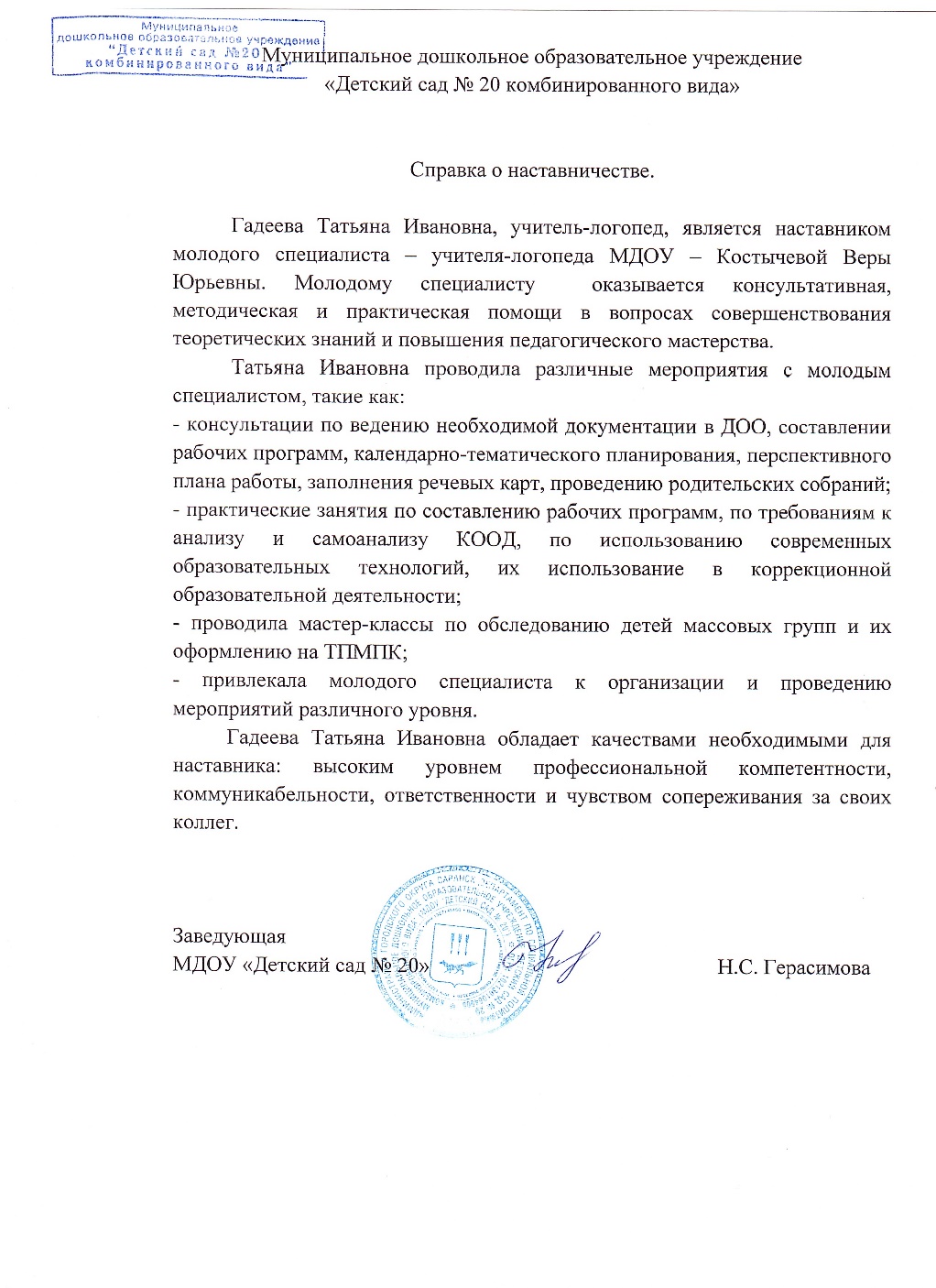 12. Общественно-педагогическая   активность педагога: участие в работе педагогических сообществ, комиссиях, в жюри конкурсов.
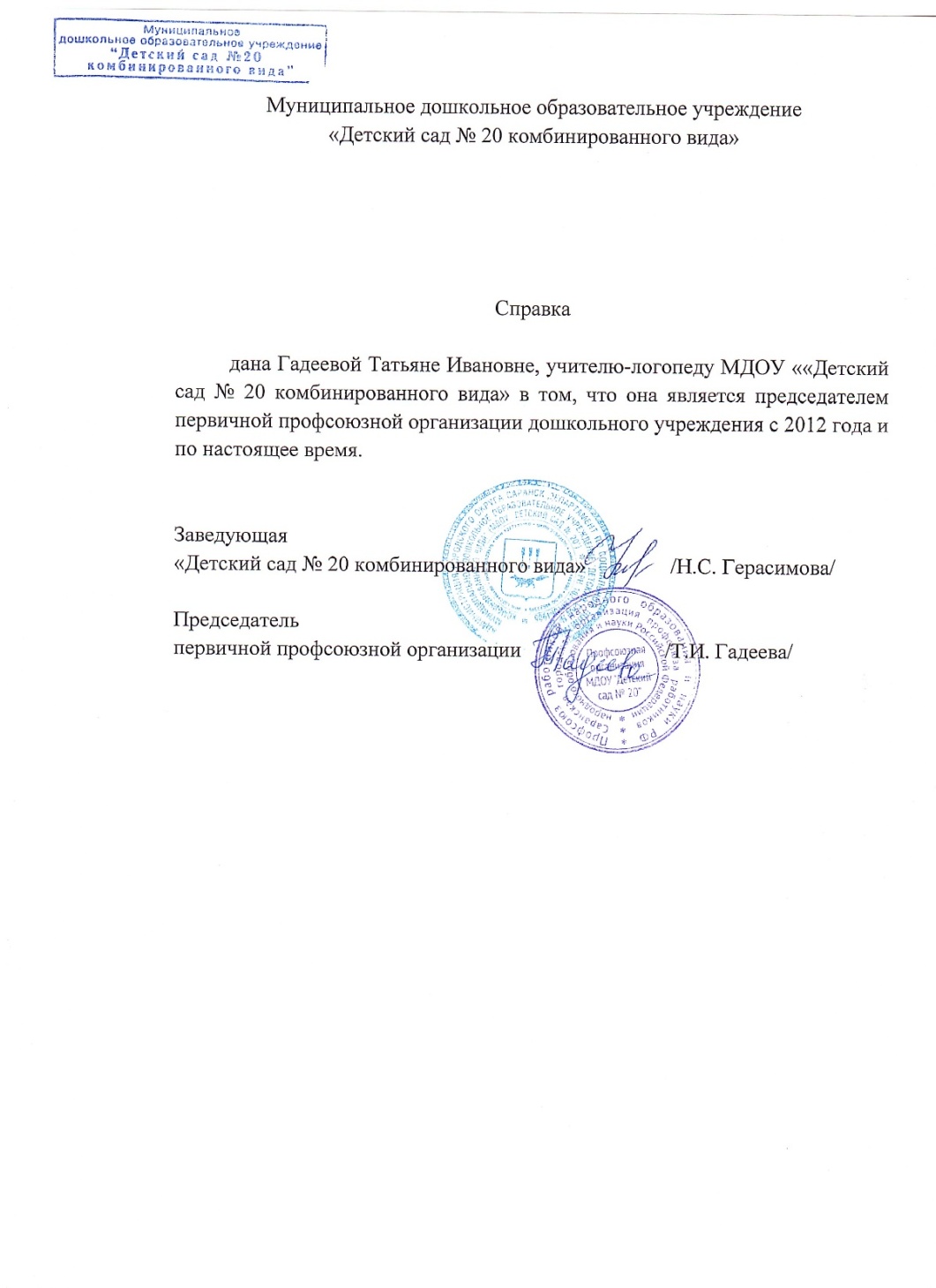 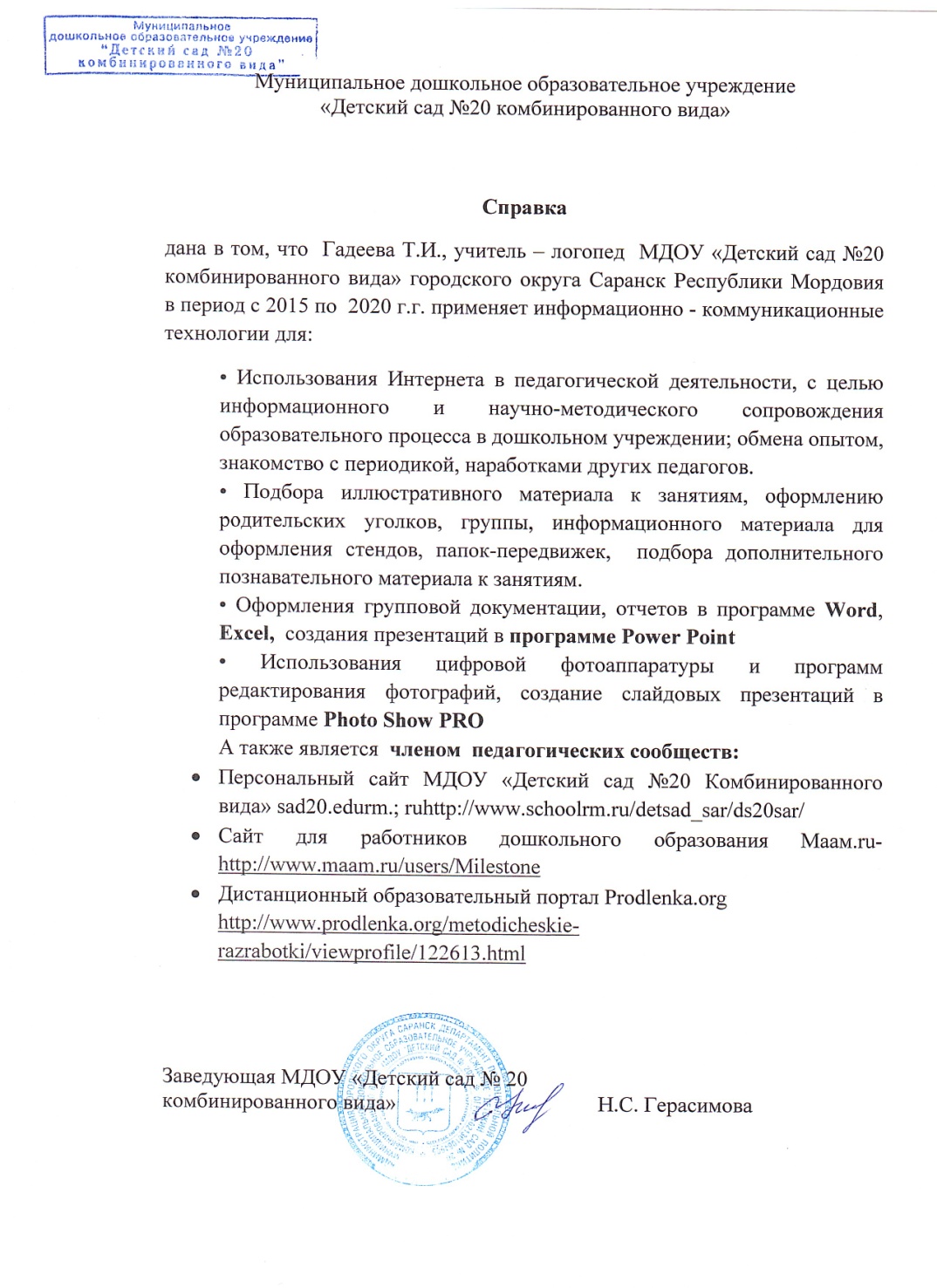 http://www.prodlenka.org/metodicheskie-razrabotki/viewprofile/122613.html - педагогический профиль на Дистанционном Образовательном Портале «Продлёнка».
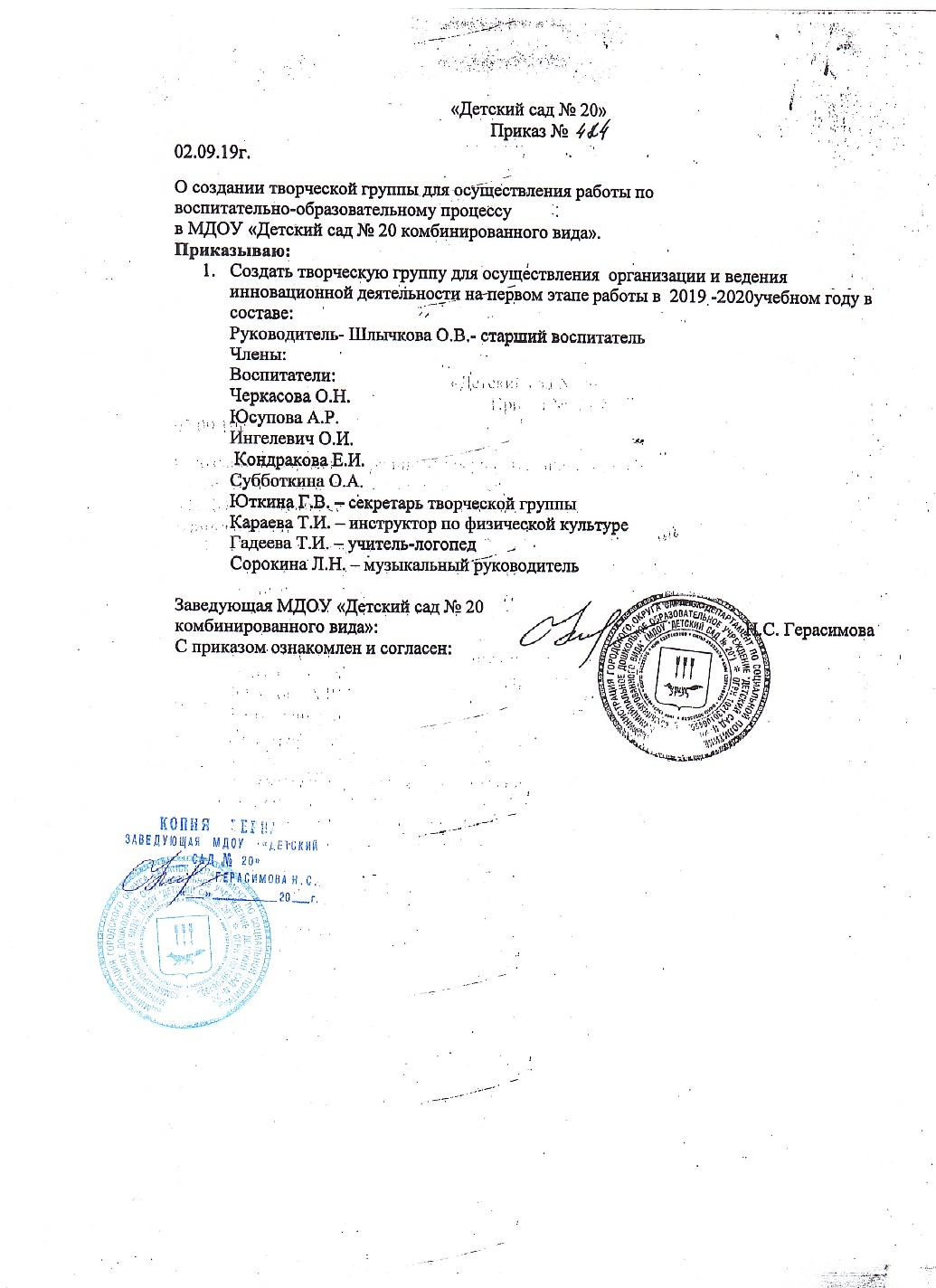 https://www.youtube.com/watch?v=VfKVaPMjoMk&t=2s
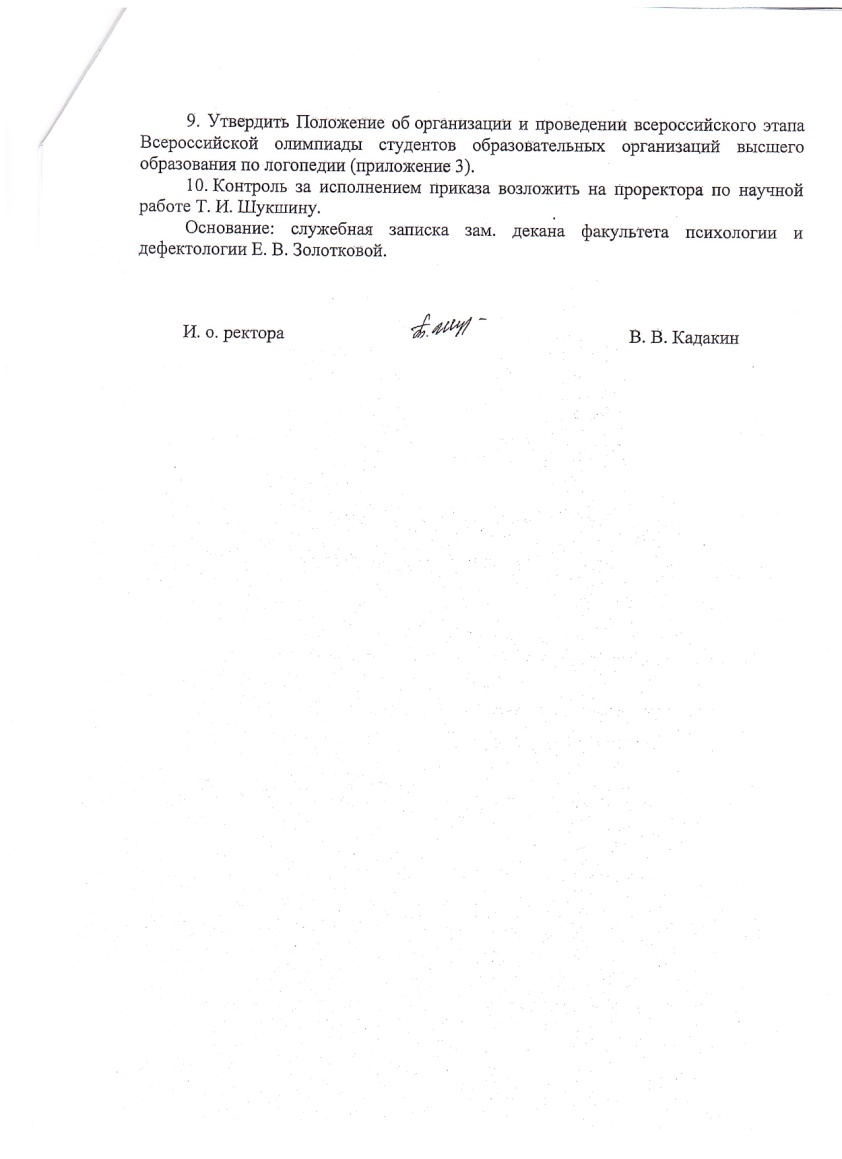 13. Участие педагога в профессиональных конкурсах.
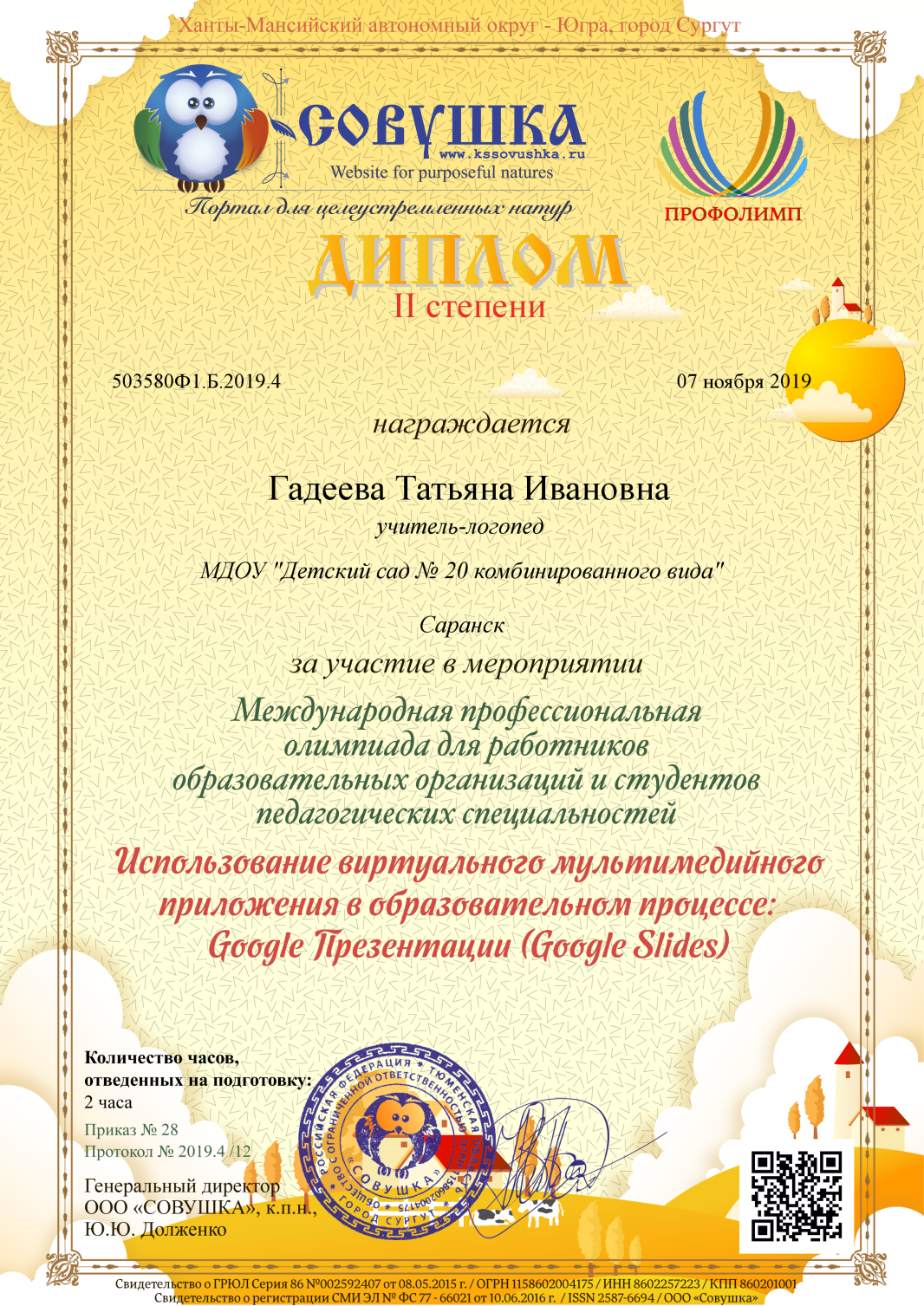 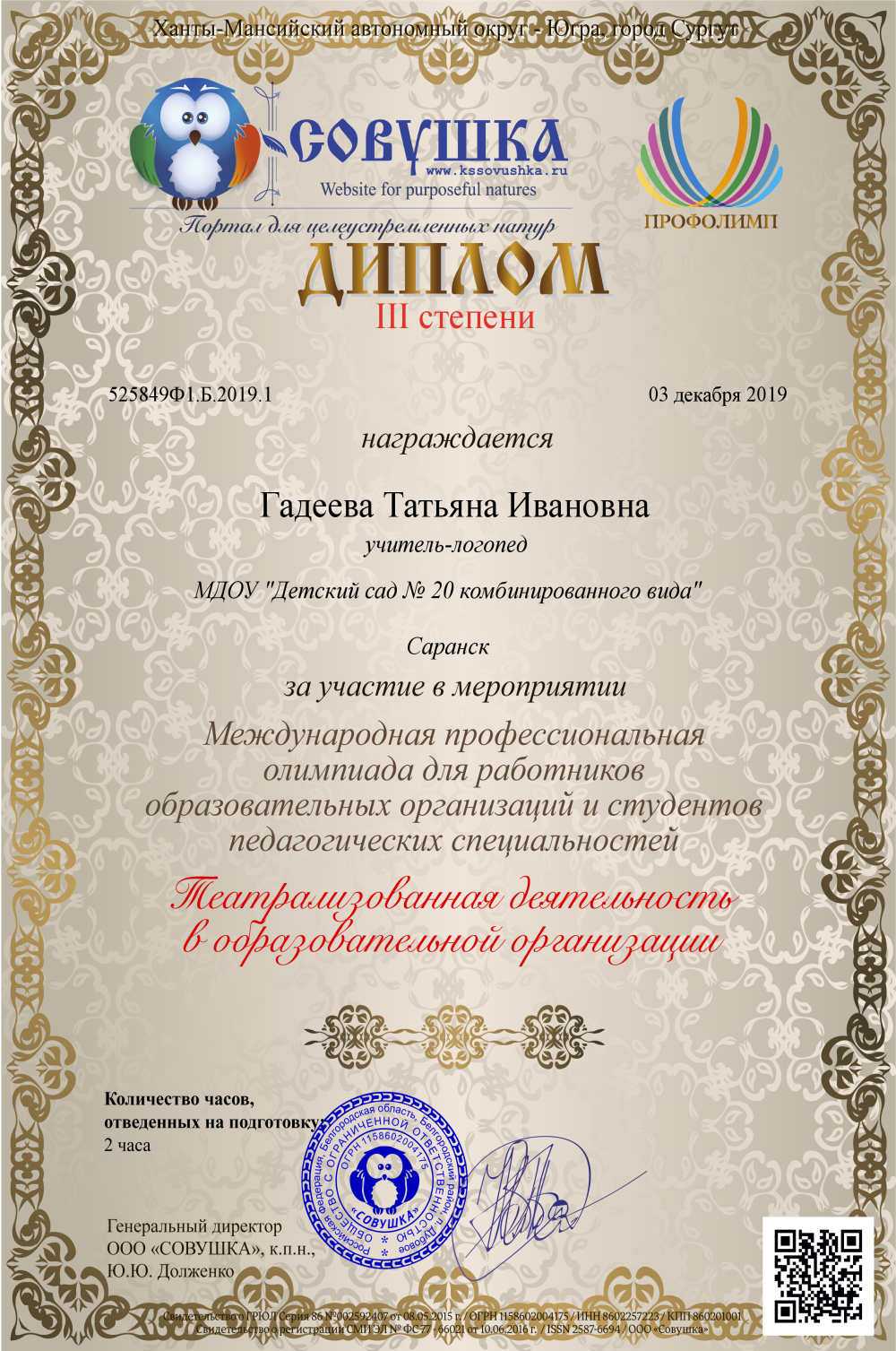 14. Награды и поощрения.
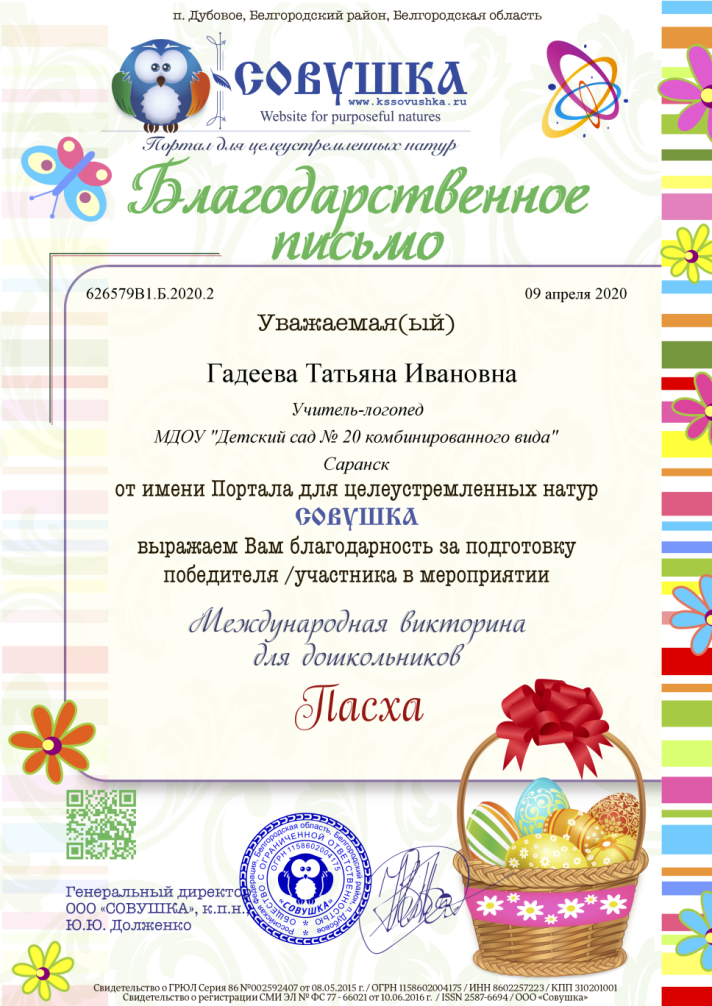 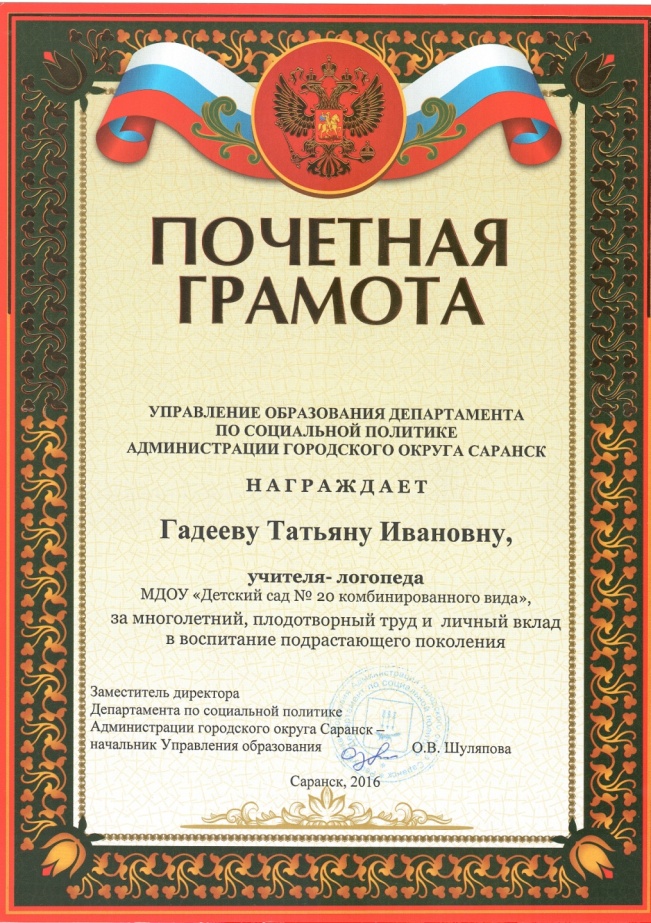 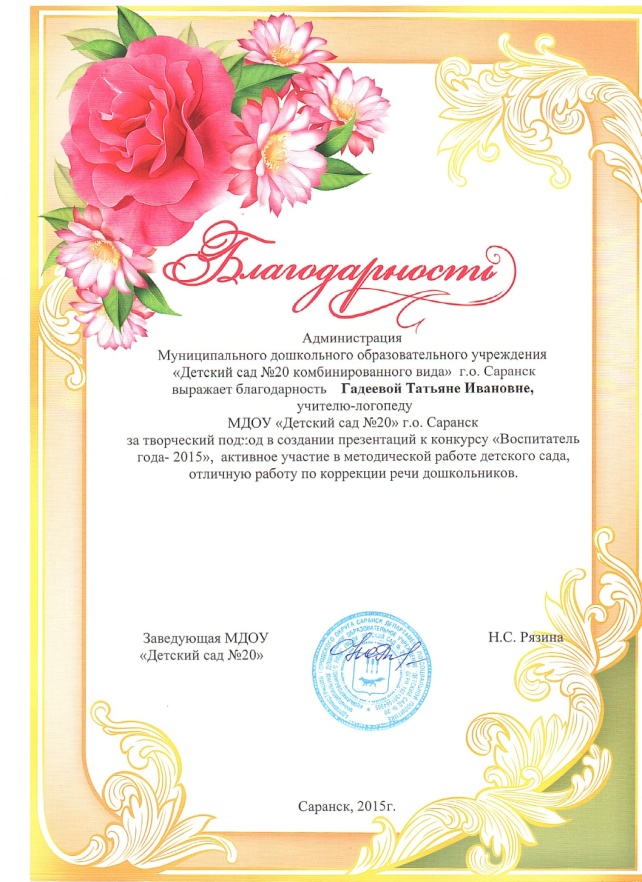 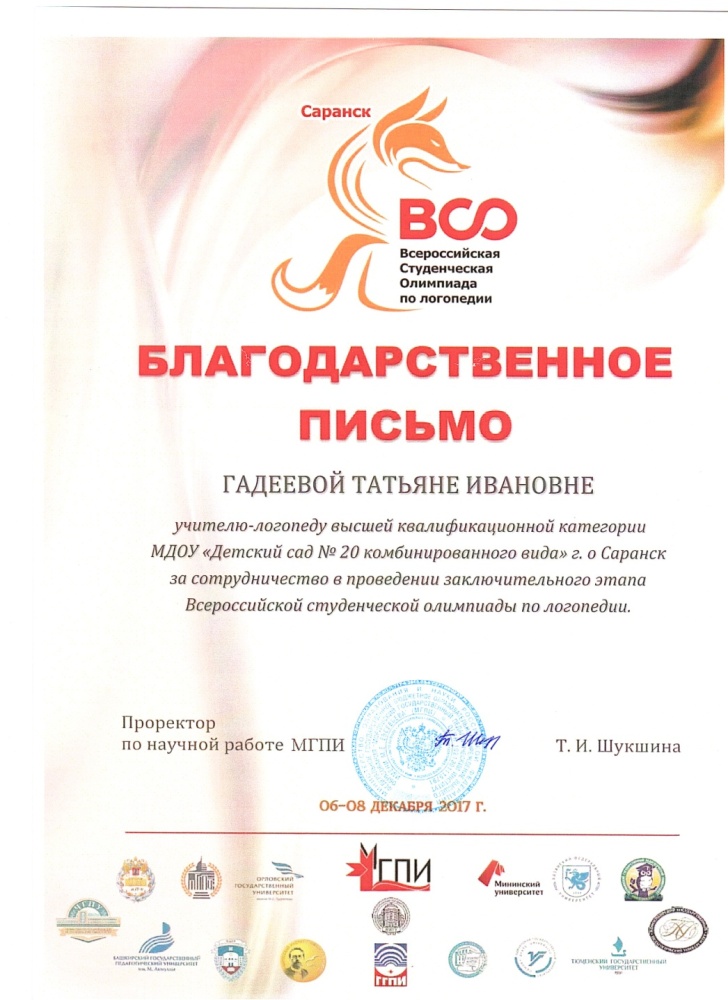